Jennifer Schaus & AssociatesSERVICES FOR US FEDERAL GOVERNMENT CONTRACTORSWEBINAR WEDNESDAYS – 2018WASHINGTON, DCOFFICE PHONE:  2 0 2 – 3 6 5 – 0 5 9 8
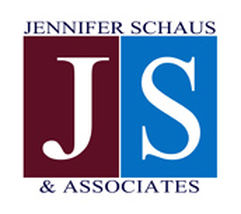 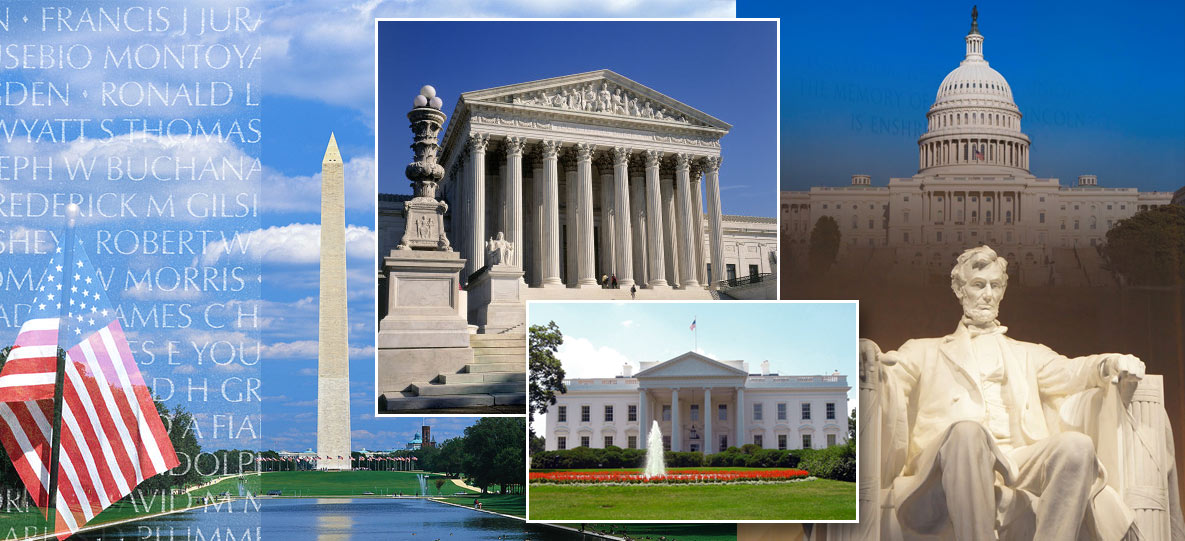 Jennifer Schaus & Associates – GOV CON WEBINAR SERIES - 2018  - WASHINGTON DC    www.JenniferSchaus.com
Join Us for Our 2018 Series of Complimentary Webinars 
on various US Federal Government Contracting Topics.  

Presenters are industry experts 
sharing knowledge 
about the competitive government contracting sector.

Find all of our Govt Contracting webinars (free download) at www.JenniferSchaus.com 

Contact Us @ 2 0 2 – 3 6 5 – 0 5 9 8
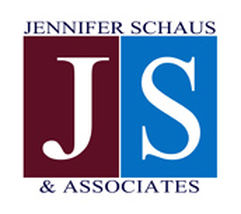 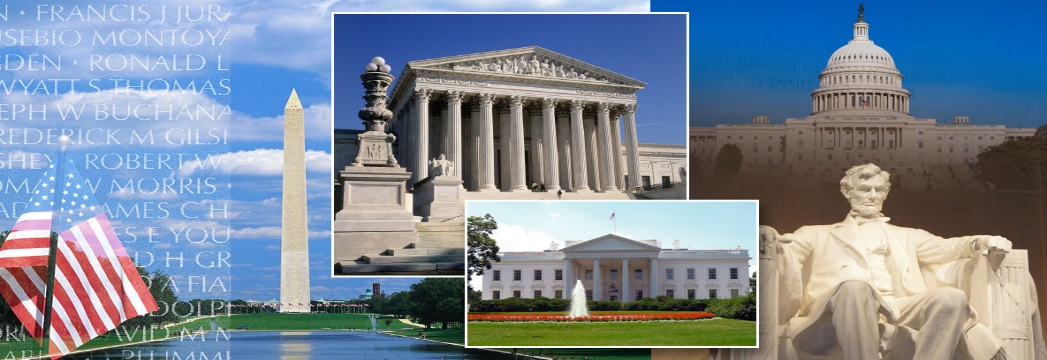 Jennifer Schaus & Associates – GOV CON WEBINAR SERIES - 2018  - WASHINGTON DC    www.JenniferSchaus.com
REMINDERS:

All webinars are complimentary.
All webinars are recorded.
They are found on our website and on YouTube.
Please send your questions to the speaker directly.
Thank you for participating.
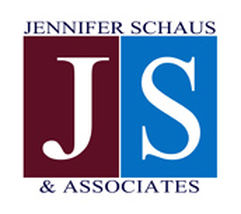 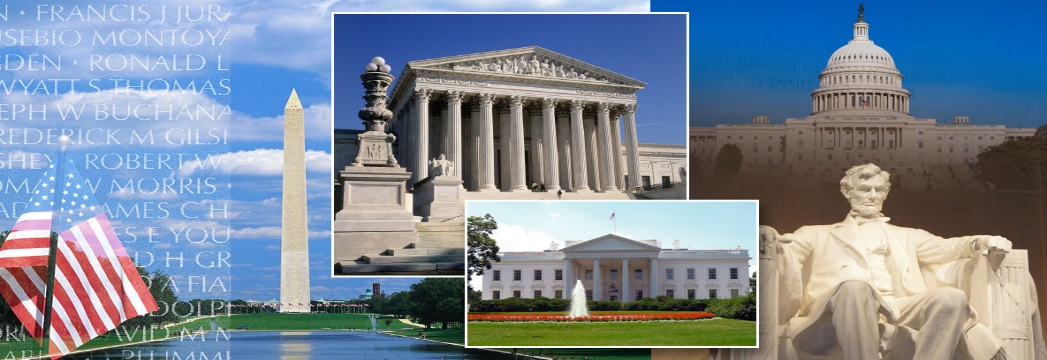 Jennifer Schaus & Associates – GOV CON WEBINAR SERIES - 2018  - WASHINGTON DC    www.JenniferSchaus.com
ABOUT JENNIFER SCHAUS & ASSOCIATES:
Based in downtown Washington, DC;
A la carte services for Federal Contractors;
Proposal Writing to GSA Schedules, 8a Cert and Contract Administration, etc.;
Educational webinars;
Networking events and seminars;
WEBSITE:  http://www.JenniferSchaus.com
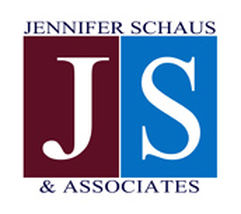 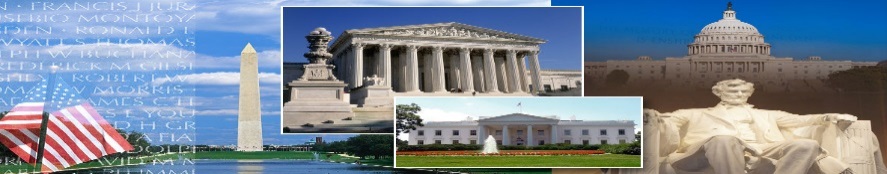 Jennifer Schaus & Associates – GOV CON WEBINAR SERIES - 2018  - WASHINGTON DC    www.JenniferSchaus.com
ABOUT OUR SPEAKER:
Mark Amadeo 

Over 20 years as government counsel & law firm counsel 
LL.M. Georgetown University Law Center; J.D. University of Wisconsin Law School;  B.A. Boston College
Founder & Managing Partner of Amadeo Law Firm, PLLC
Focus on Government Contracting & Technology
Review/negotiation: FAR/DFARS compliance
Pre & Post Award Teaming: JV’s & Subcontracts
Technology: IP preservation & commercialization
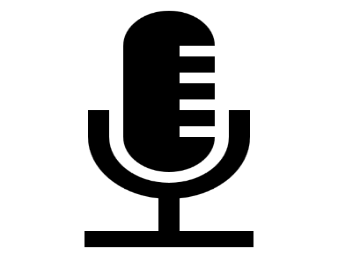 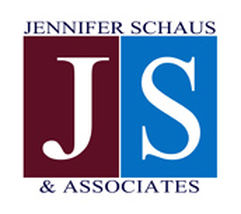 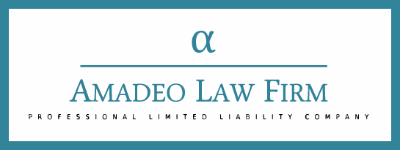 Jennifer Schaus & Associates – GOV CON WEBINAR SERIES - 2018 - WASHINGTON DC    www.JenniferSchaus.com
All Small Mentor-Protégé Program

Wednesday,  January 24, 2018
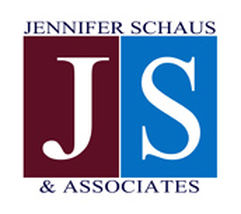 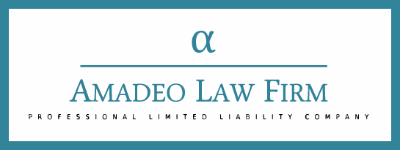 Jennifer Schaus & Associates – GOV CON WEBINAR SERIES - 2018  - WASHINGTON DC    www.JenniferSchaus.com
ALL SMALL MENTOR – PROTÉGÉ PROGRAM

Modelled After 8(a) Mentor-Protégé Program

Goal - enhance success and contract competitiveness

Business Development Assistance
Contracting, Technical, Strategic, and Management Assistance
General & Administrative Support
Financial Assistance
Equity ownership and/or loans
Opportunity to Contract As Prime With Experienced or Larger Businesses
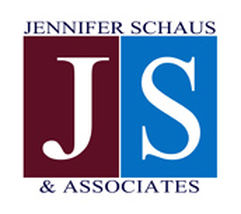 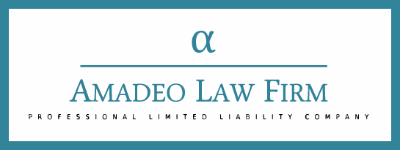 Jennifer Schaus & Associates – GOV CON WEBINAR SERIES - 2018  - WASHINGTON DC    www.JenniferSchaus.com
Mentor-Protégé Prime Relationship

Small Business, WOSB’s, EDWOSB’s, HUBZone, & SDVOSB Set-asides

Opportunity to Work With Larger Businesses

Affiliation Exception for All Small MP JV’s
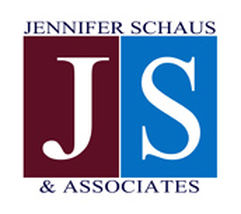 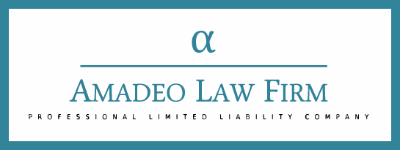 Jennifer Schaus & Associates – GOV CON WEBINAR SERIES - 2018  - WASHINGTON DC    www.JenniferSchaus.com
Applying For The All Small MP Program

Mentor Protégé Agreement

SAM

Online Training

www.certify.sba.gov
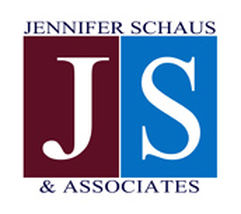 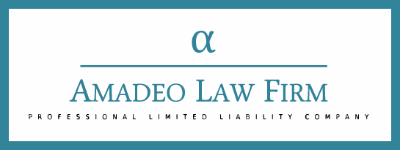 Jennifer Schaus & Associates – GOV CON WEBINAR SERIES - 2018  - WASHINGTON DC    www.JenniferSchaus.com
Mentor Protégé Agreement

In writing

Address how assistance will help protégé

Identify mentor point of contact

Must state assistance to protégé will be provided for at least 1 year

For affiliation JV exception – must be approved by SBA before an offer is submitted

Must state it can be terminated by mentor or protégé with 30 days notice to SBA

Initial term may not be more than 3 years; but can be extended for a second 3  years

Protégé may have two 3-year MPAs
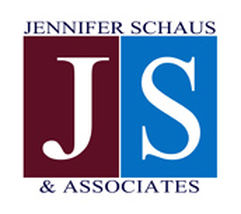 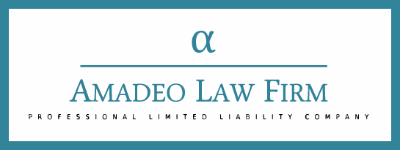 Jennifer Schaus & Associates – GOV CON WEBINAR SERIES - 2018  - WASHINGTON DC    www.JenniferSchaus.com
Joint Venture Agreement

Must meet 12 requirements under 13 CFR 125.8(b)(2)

Must meet performance of work requirements under 13 CFR 125.8(c)
Small business must perform at least 40% of work done by JV

Before performing set-aside work, protégé must submit certification to SBA:
JVA meets 12 requirements
Parties will comply with JVA
Parties will comply with performance of work requirements
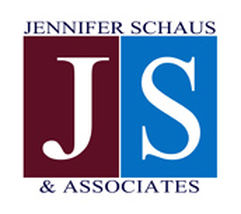 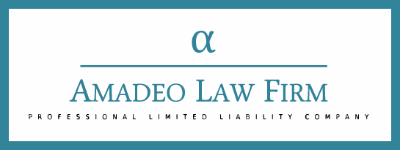 Jennifer Schaus & Associates – GOV CON WEBINAR SERIES - 2018  - WASHINGTON DC    www.JenniferSchaus.com
Mentors
For profit
Any size 
Demonstrate commitment & ability to assist small business protégé under MPA 
Ability to assist under MPA – can demonstrate with tax returns, financial statements, SEC filings for three years 
Generally – no more than one protégé in an SBA approved MP program at a time 
Exception – SBA may authorize a mentor to have more than one protégé if can demonstrate the second MP relationship will not adversely affect first; cannot mentor more than three total at one time under the 8(a) and the all-small MP program 
A protégé can be a mentor if it can demonstrate the second MP relationship will not compete or conflict with first MP relationship
Can own an equity interest of up to 40% in the protégé firm in order to raise capital for the protégé firm
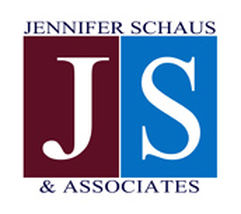 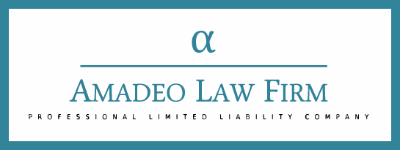 Jennifer Schaus & Associates – GOV CON WEBINAR SERIES - 2018  - WASHINGTON DC    www.JenniferSchaus.com
Protégés
Must be small under size standard for primary NAICS code or identify it is seeking business development assistance with respect to a secondary NAICS code and be small under that code

May “self-certify" as small under primary NAICS code or identified secondary NAICS code

Must identify to the SBA any other SBA-approved MP relationship and provide other MPA 

Generally - no more than one mentor at a time

Exception – may have a second mentor where the relationship will not compete or conflict with first MP relationship and second relationship pertains to an unrelated, secondary NAICS code, or the first mentor does not possess the specific expertise that the protégé seeks

A protégé firm that graduates or leaves the 8(a) BD program but continues to qualify as a small business may transfer its 8(a) mentor-protégé relationship to a small business mentor-protégé relationship by notification, without applying to and receiving approval from SBA
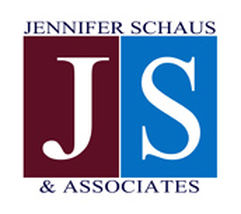 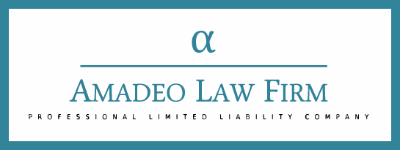 Jennifer Schaus & Associates – GOV CON WEBINAR SERIES - 2018  - WASHINGTON DC    www.JenniferSchaus.com
Concluding Thoughts


Active MPA’s So Far - 383

Think Creatively
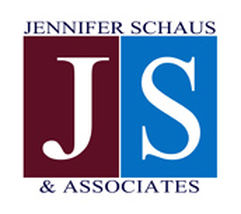 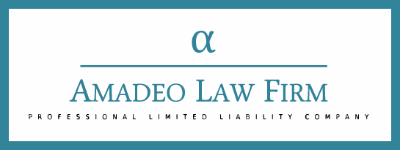 THANK YOU FOR ATTENDING!!        WWW.JENNIFERSCHAUS.COM
QUESTIONS?
CONTACT OUR SPEAKER    Mark A. Amadeo    AT    202-640-2090    AND AT       mamadeo@amadeolaw.com
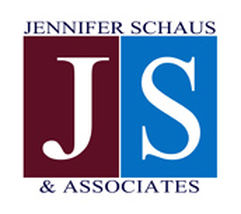 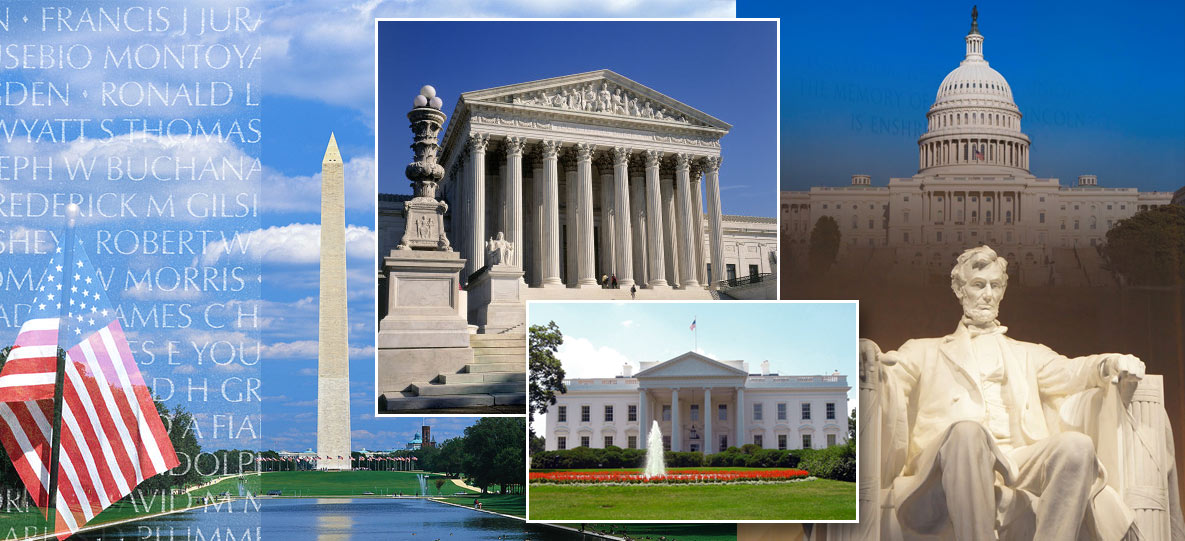 SERVICES FOR US FEDERAL CONTRACTORS      OFFICE:  2 0 2 – 3 6 5 – 0 5 9 8